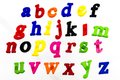 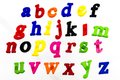 Phonics
We are now delivering phonics through the  Sounds-Write programme.
Phonics is taught daily in YR to Year 2 and  4x week in Year 3.
Conceptual Knowledge
1. Letters are symbols (spellings) that represent sounds.
2. A sound may be spelled by 1,2,3 or 4 letters.

3. The same sound can be spelled in more than one way.

4. One spelling can represent more than one sound.

Skills
1. Blending- the ability to push sounds together to build words.
2. Segmenting- the ability to pull apart the individual sounds in words.
3 Phoneme manipulation- the ability to insert sounds into and delete sounds out of words.
dog          street        night        dough
rain          break         gate         stay
head               seat              break